Thema 1
Planten
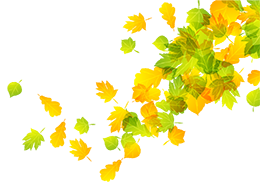 Basisstof 1
Bladeren
Doelstelling
Je kunt de bouw en functies van bladeren en het belang hiervan voor de fotosynthese beschrijven.
Klas 1
Doorsnede blad
3 soorten weefsel:

Opperhuid met huidmondjes
Weefsel met bladgroenkorrels
Vaatbundels (nerven)
Fotosynthese
Weefsel met bladgroenkorrels: hier vindt de fotosynthese plaats
Vaatbundels/nerven: brengen water (met opgeloste stoffen)naar de bladeren
Huidmondjes: nemen koolstofdioxide op uit de lucht
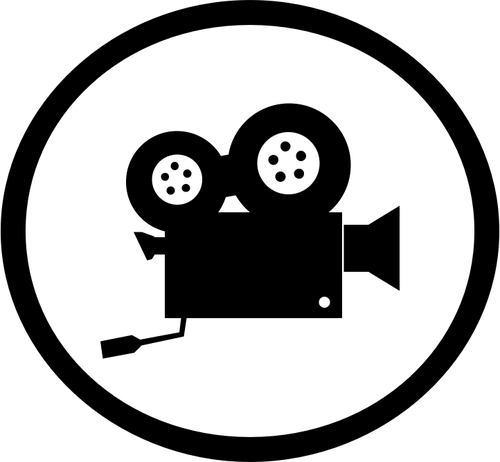 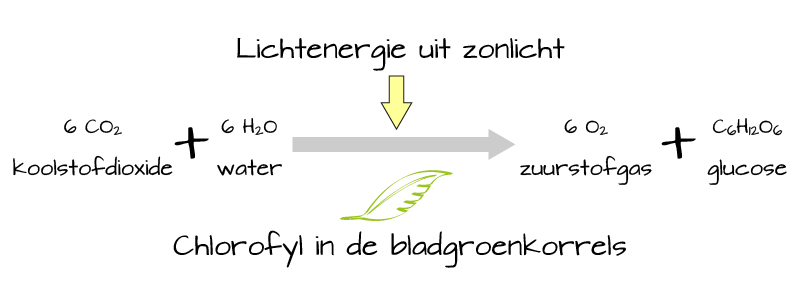 Stevigheid van bladeren
Het vocht in de vacuole zorgt voor stevigheid (spanning).
Wanneer een plant veel water verliest, verdwijnt dat uit de vacuole. De bladeren worden slap
Huidmondjes spelen een grote rol bij de waterhuishouding in de bladeren
Huidmondjes
Huidmondjes bestaan uit sluitcellen met bladgroenkorrels
Via de huidmondjes verliest een plant water (verdamping)
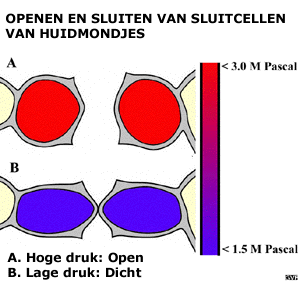 Sluitcellen veranderen van vorm wanneer de stevigheid afneemt, hierdoor sluiten de huidmondjes
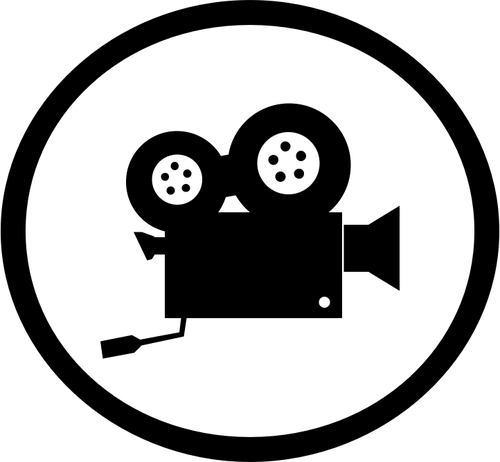 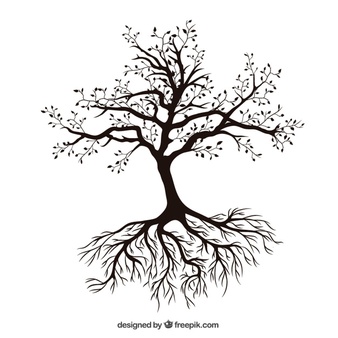 Basisstof 2
Wortels en stengels
Doelstelling
Je kunt in afbeeldingen vaatbundels, houtvaten en bastvaten benoemen en je kunt de functie van deze delen beschrijven
Klas 1
Functies wortels:
Bevestiging in de grond
Water met voedingsstoffen (mineralen) opnemen
Opslag reservevoedsel
Functies stengels
Geven  stevigheid
Dragen van bladeren en bloemen
Transport van water en voedingsstoffen (mineralen)
Opslag reservevoedsel
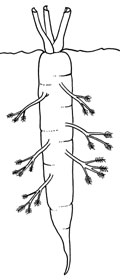 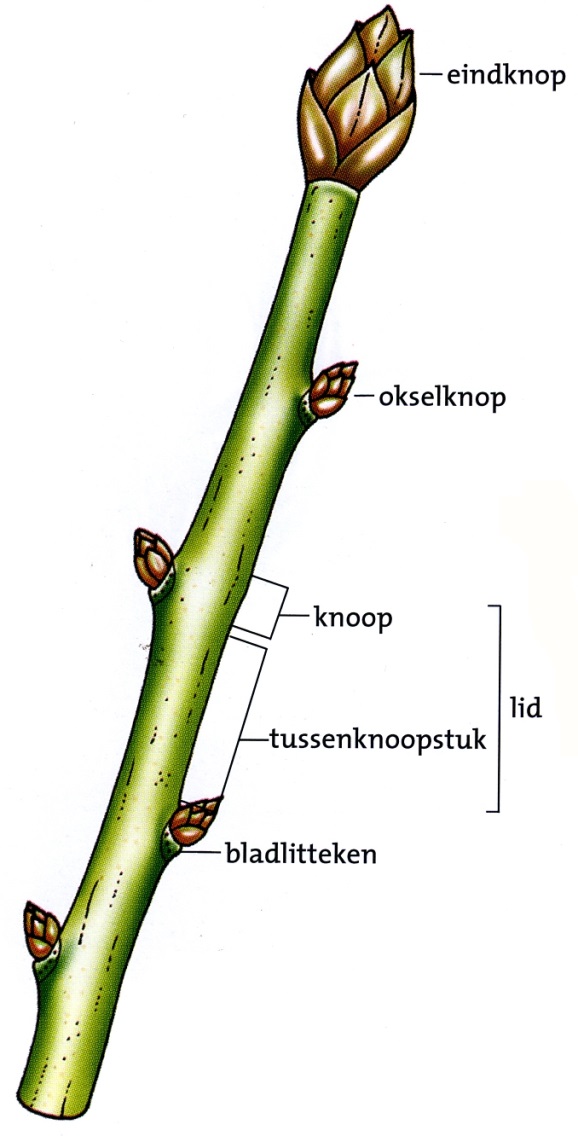 Hoofdwortel
Zijwortel
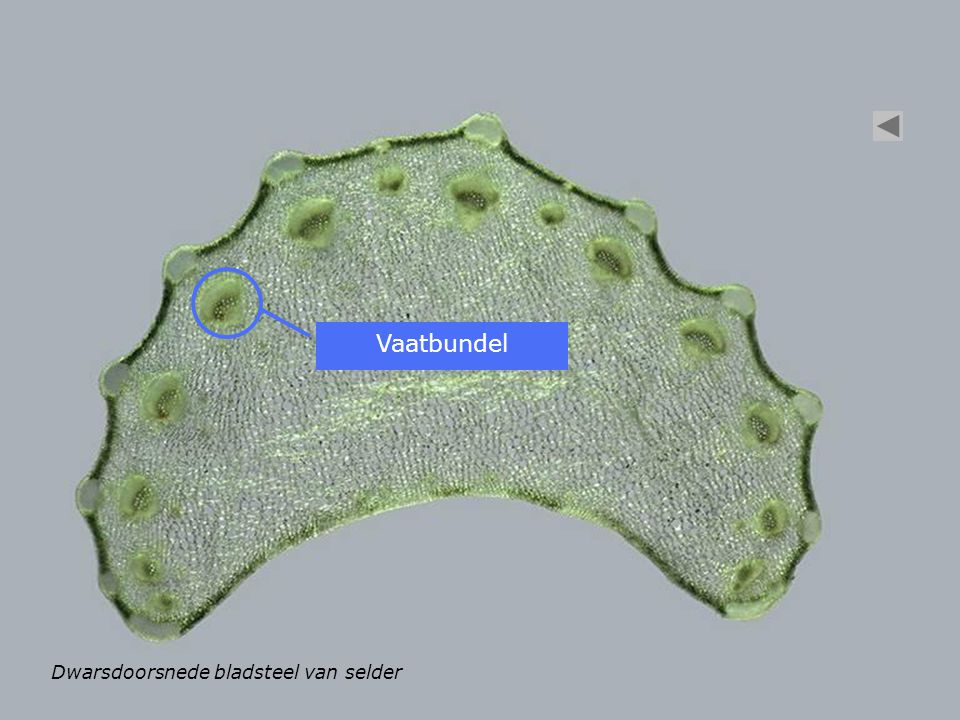 Wortelharen
Vaatbundels
Zorgen voor transport in (zaad)planten
Een groepje vaten; lange buisjes die van de wortels tot aan de bladeren lopen
2 soorten vaten:
Houtvaten
bastvaten
Houtvaten
Vervoeren water met mineralen van de wortel naar de bladeren
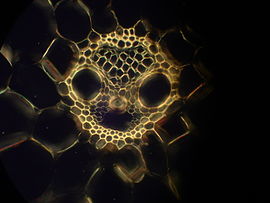 Bastvaten
Vervoeren water met energierijke stoffen van de bladeren naar alle delen van de plant
Hoezo van de bladeren naar alle delen???
Ligging vaten
In bladeren liggen de houtvaten boven en de bastvaten onder
In de stengels liggen de houtvaten aan de binnenkant en de bastvaten aan de buitenkant
Om de vaatbundels liggen vezels voor stevigheid
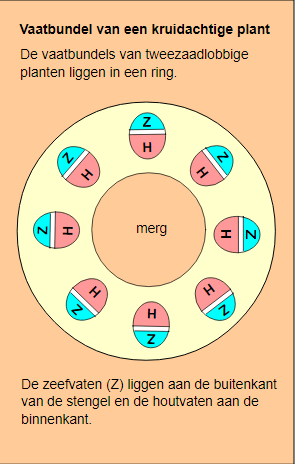 houtvaten
Z= bastvaten
H= Houtvaten
bastvaten
Bouw van vaten en vezels
Houtvaten: 
Dode houtcellen boven elkaar
De verticale celwanden zijn verdikt(cellulose en houtstof)
De dwarswanden zijn verdwenen
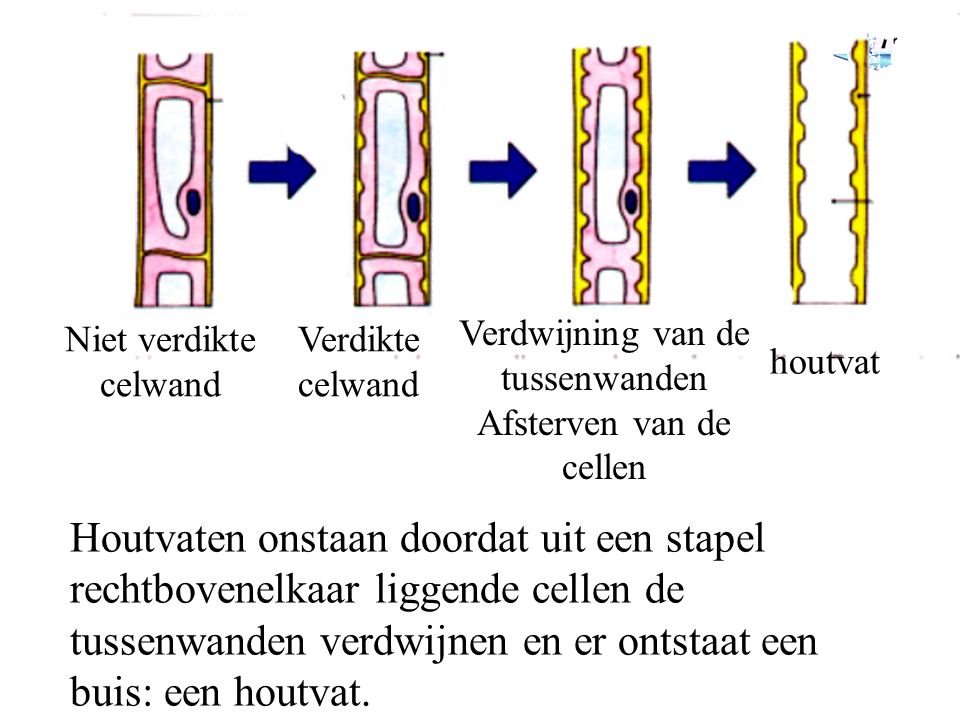 Vezels : zijn hetzelfde opgebouwd als houtvaten alleen de wand is nog dikker!!!
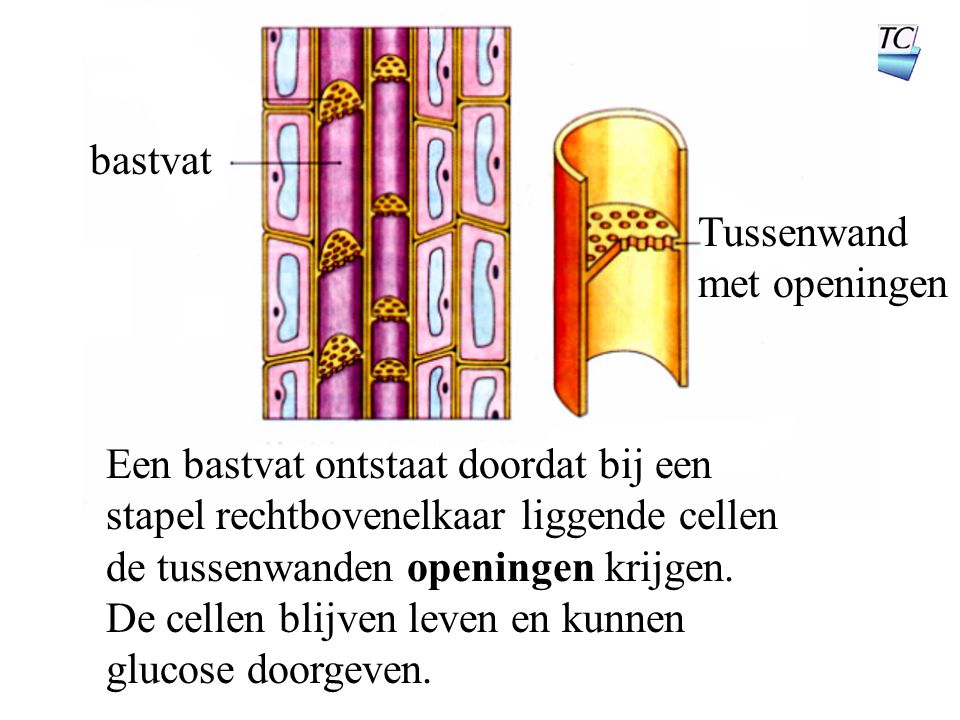 Bastvaten:
Levende cellen boven elkaar
Openingen in de dwarswanden (om stoffen door te laten)
Transport water en mineralen
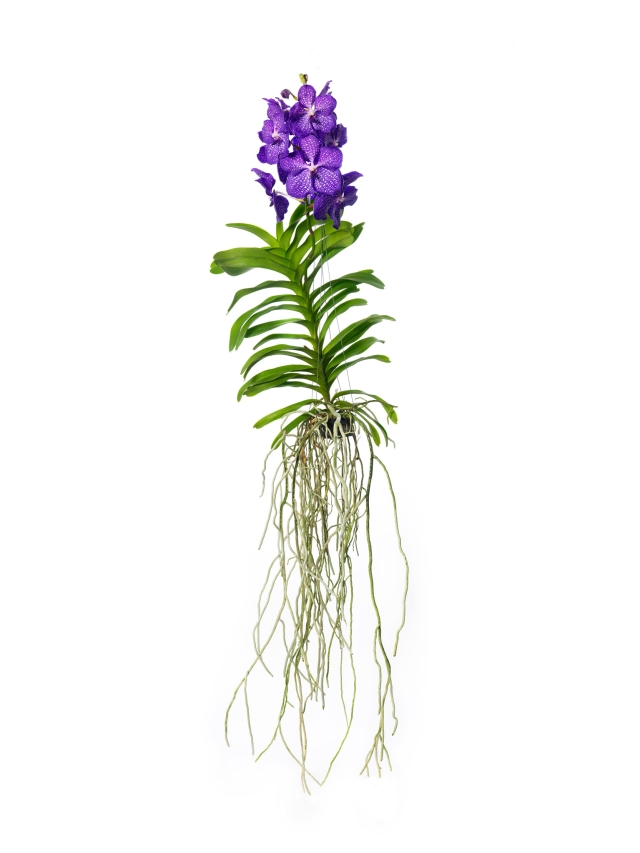 Het water van kan van beneden naar boven door 2 oorzaken:
Zuigkracht door verdamping in de bladeren
Worteldruk; de wortels persen het water omhoog
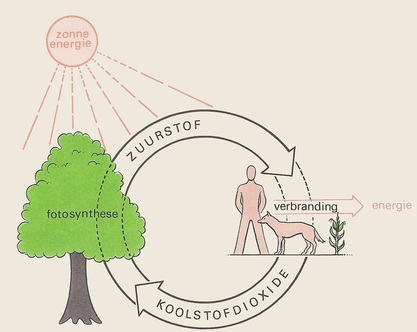 Basisstof 3
Fotosynthese en verbranding
Doelstellingen
Doelstelling 5
Je kunt stoffen indelen in organische en anorganische stoffen
Doelstelling 6
Je kunt de processen van fotosynthese en verbanding omschrijven in organismen
Doelstelling 7
Je kunt uit proefopstellingen met organismen in afgesloten ruimten afleiden hoe het gehalte aan zuurstof  en koolstofdioxide in die ruimte veranderd
Organisch / anorganisch
Alleen organische stoffen bevatten energie
een stof die gemaakt is in een levend wezen 



Anorganische stoffen bevatten geen energie.
komen uit de levenloze natuur
Koolhydrateneiwittenvetten
Water
mineralenKoolstofdioxideZuurstof
[Speaker Notes: Om energie vrij te maken moet je lichaam organische stoffen omzetten. Dat zijn stoffen , zoals koolhydraten, vetten en eiwitten die gemaakt zijn in levende wezens. Wij krijgen die stoffen binnen door te eten: we eten groente, waarin organische stoffen zitten die door planten zijn gemaakt, en vlees, ,waarin organische stoffen zitten die door dieren zijn gemaakt. Anorganische stoffen zijn stoffen die uit de levenloze natuur komen, zoals water en co2.]
Stofwisseling
Alle processen in een organisme waarbij stoffen worden omgezet in andere stoffen
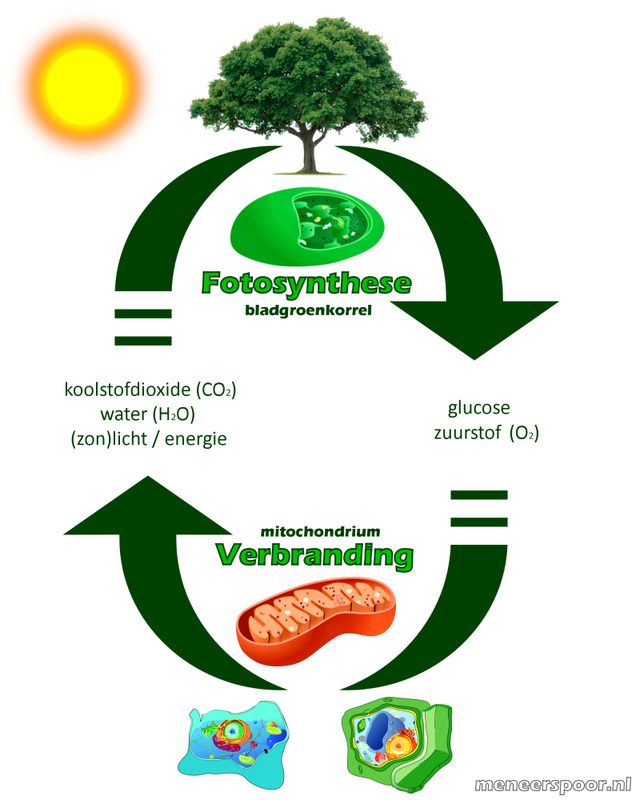 Fotosynthese
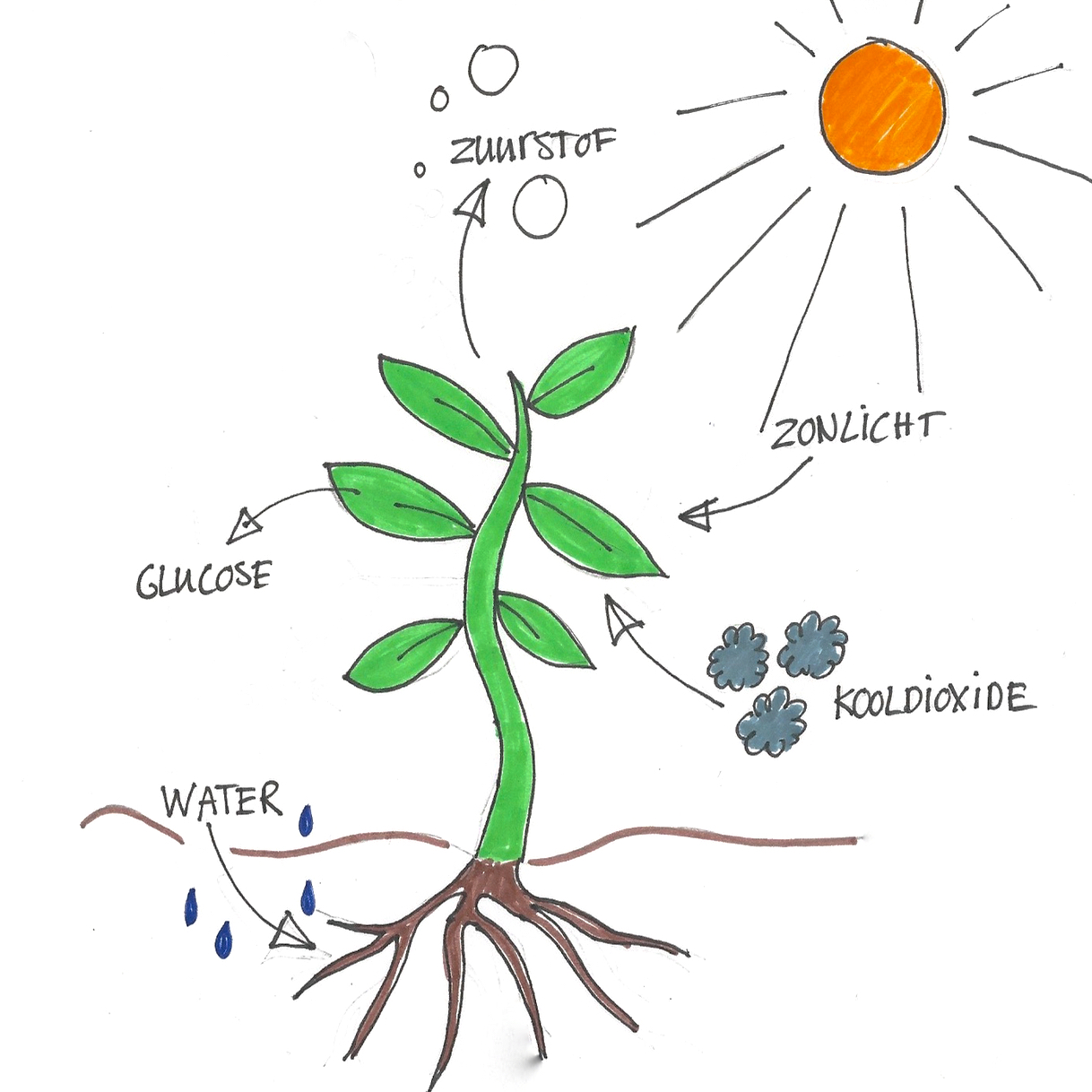 Verbranding
Vindt plaats in de cellen van organismen
Energie is nodig voor:
Groei
Voortplanting
Beweging
Warm blijven
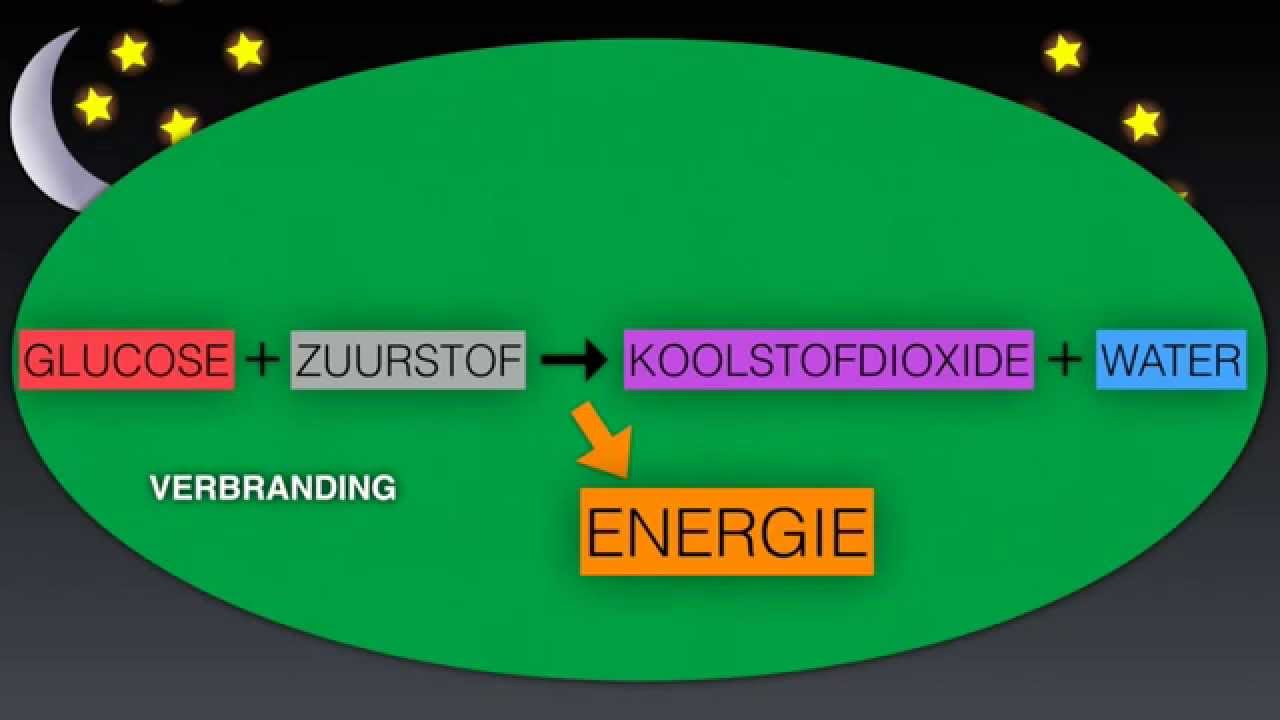 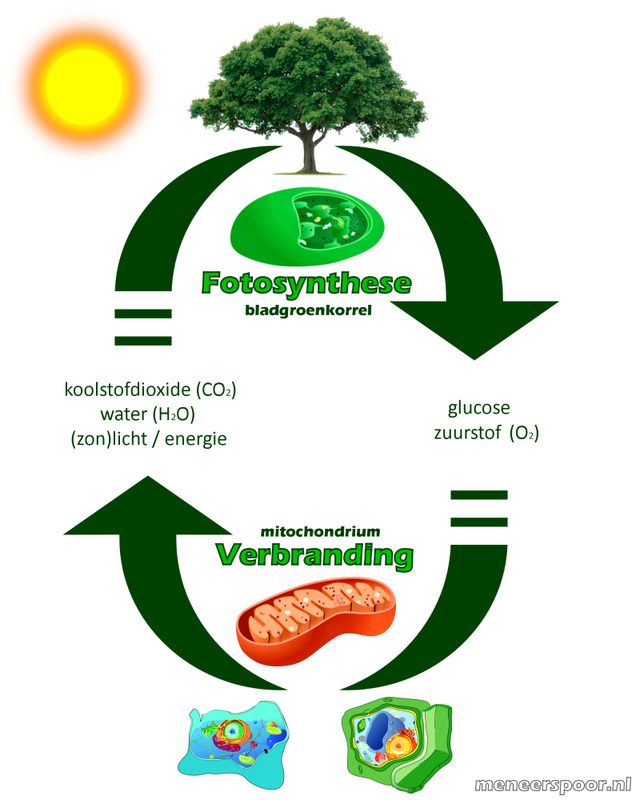 Dag en nacht
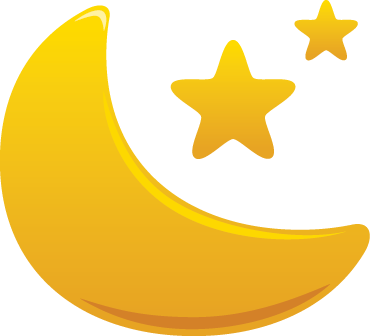 Basisstof 4
Glucose als grondstof
Doelstelling
Doelstelling 8
Je kunt assimilatie bij planten omschrijven
Glucose
Planten nemen alleen anorganische stoffen op (water, mineralen en koolstofdioxide). 






Bij fotosynthese worden anorganische stoffen omgezet in een organische stof  Glucose
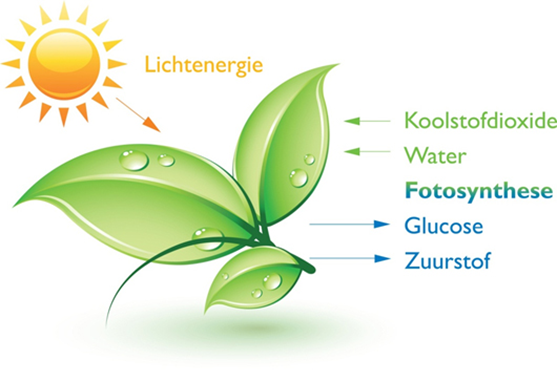 Assimilatie
Planten kunnen glucose weer omzetten in andere organische stoffen.
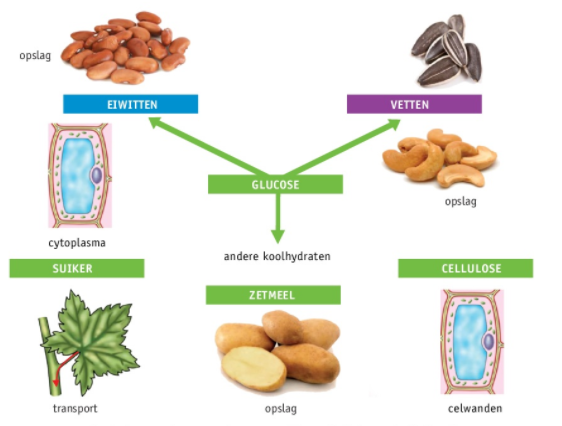 Glucose, suikers, zetmeel en cellulose zijn Koolhydraten
Assimilatie komt bij alle organismen voor
Assimilatie en energie
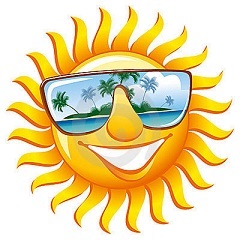 Van glucose maakt een plant weer andere energierijke, organische stoffen. (koolhydraten, vetten en eiwitten)
Bouwstoffen
Brandstoffen 
reservestoffen
glucose
Basisstof 5
voortplanting
Doelstelling
Doelstelling 9
Je kunt beschrijven hoe ongeslachtelijke en geslachtelijke voortplanting plaatsvinden en je kunt hiervan voorbeelden bij planten geven.
Doelstelling 10
Je kunt de delen van een bloem noemen met hun kenmerken en functies en je kunt omschrijven wat eenslachtige en tweeslachtige bloemen zijn.
Voortplanting
Ongeslachtelijke voortplanting



Geslachtelijke voortplanting
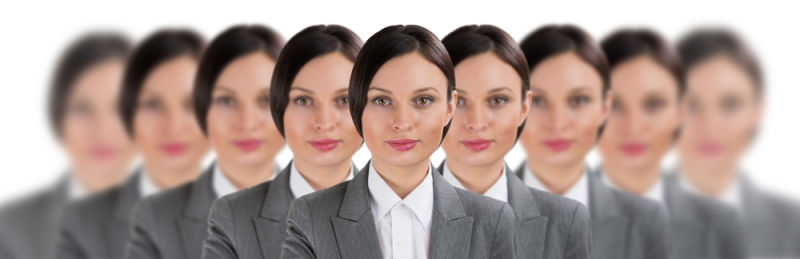 Nakomelingen hebben hetzelfde genotype als de ouders
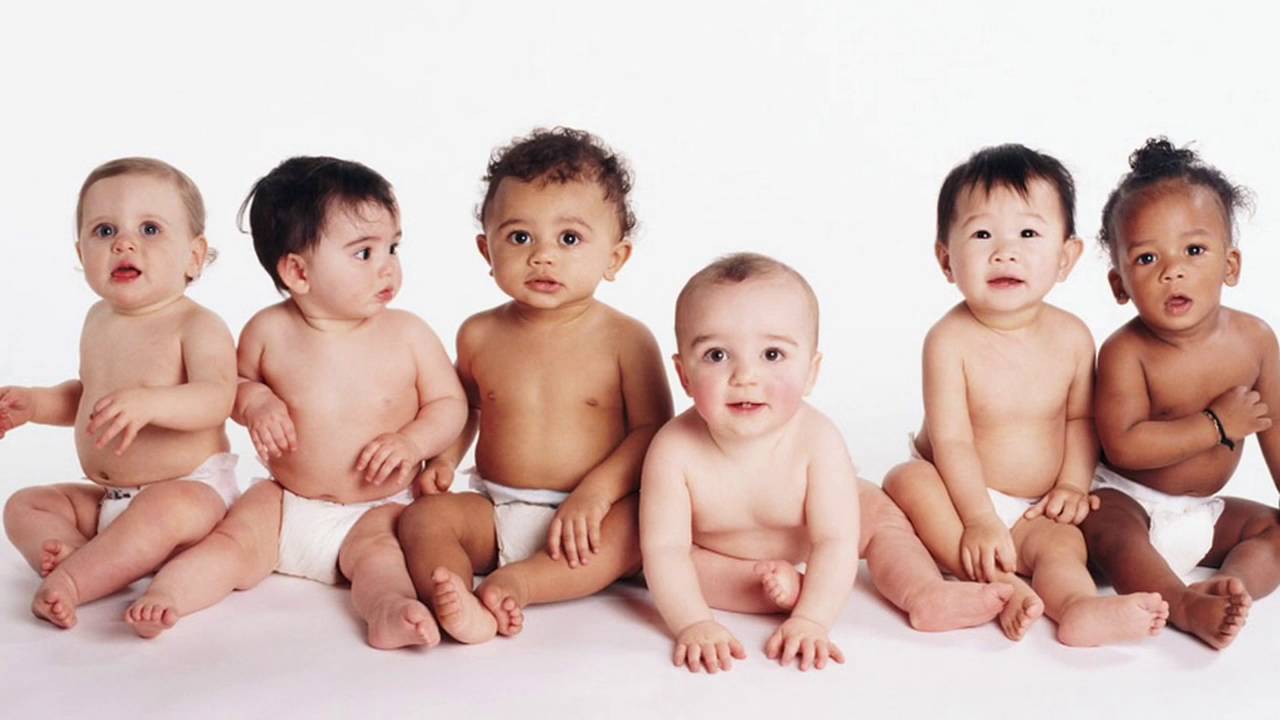 Nakomelingen hebben een ander genotype als de ouders
Ongeslachtelijke voortplanting
Natuurlijk
deling
knollen
bollen
uitlopers & wortelstokken
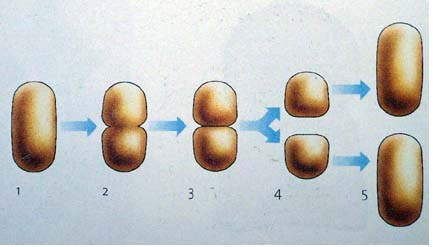 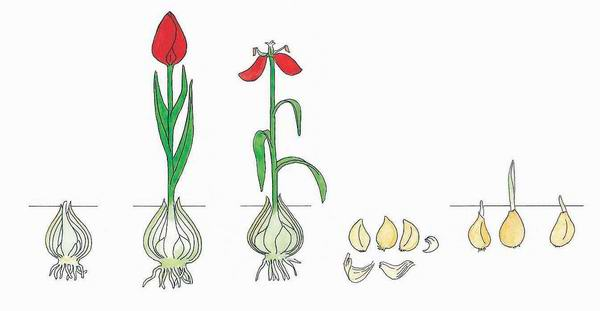 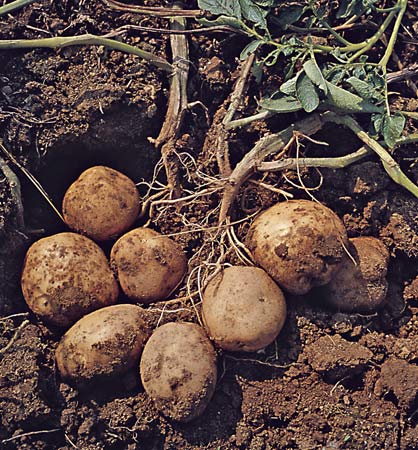 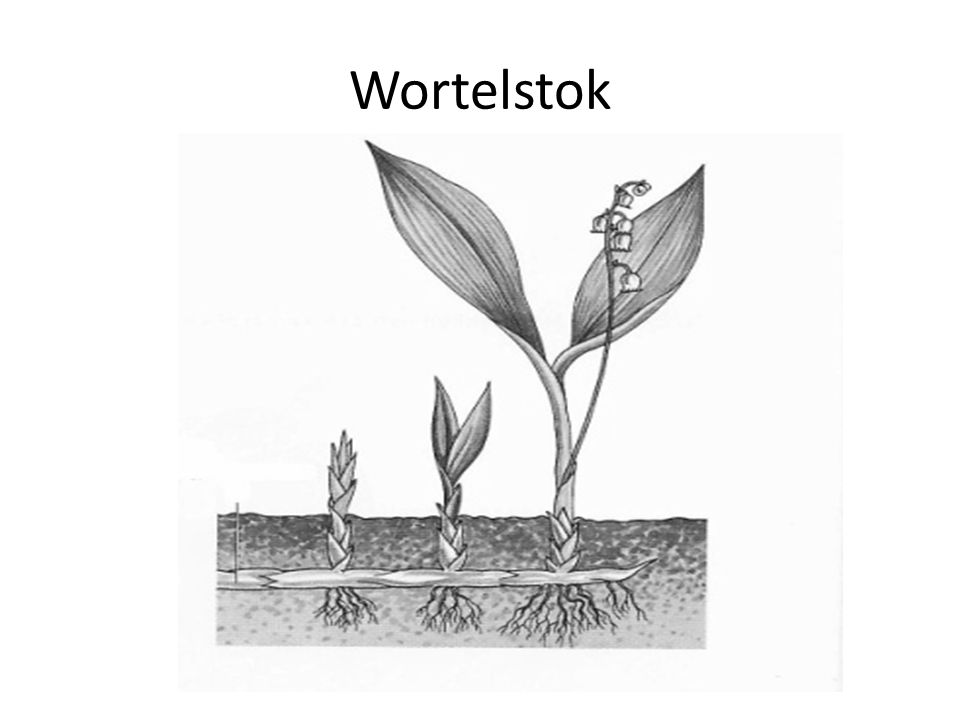 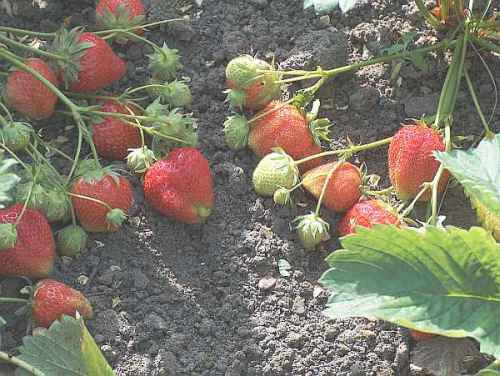 Ongeslachtelijke voortplanting
kunstmatig
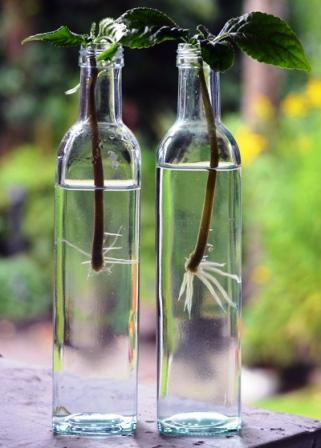 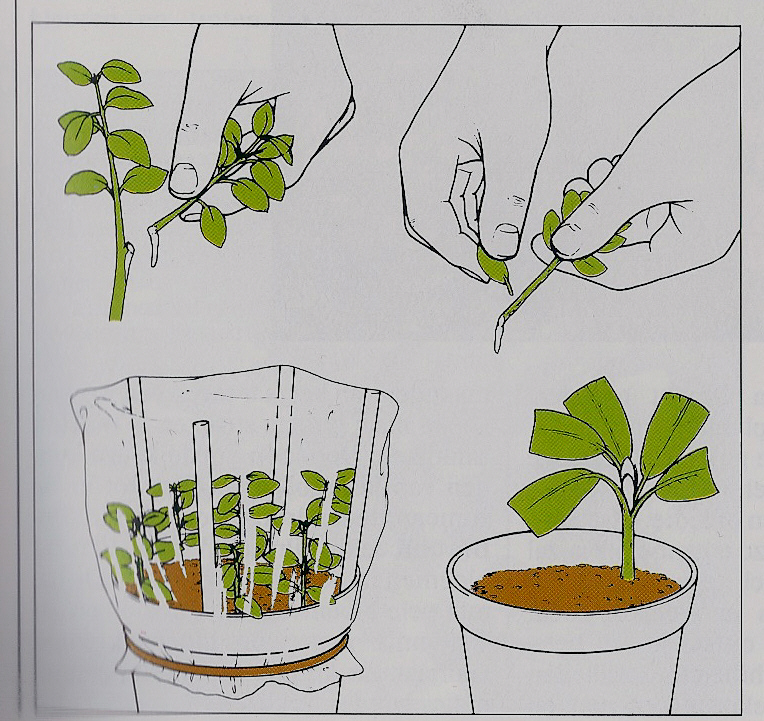 Stekken
enten
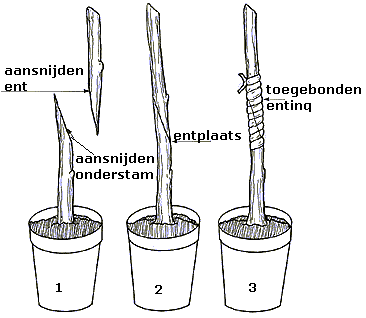 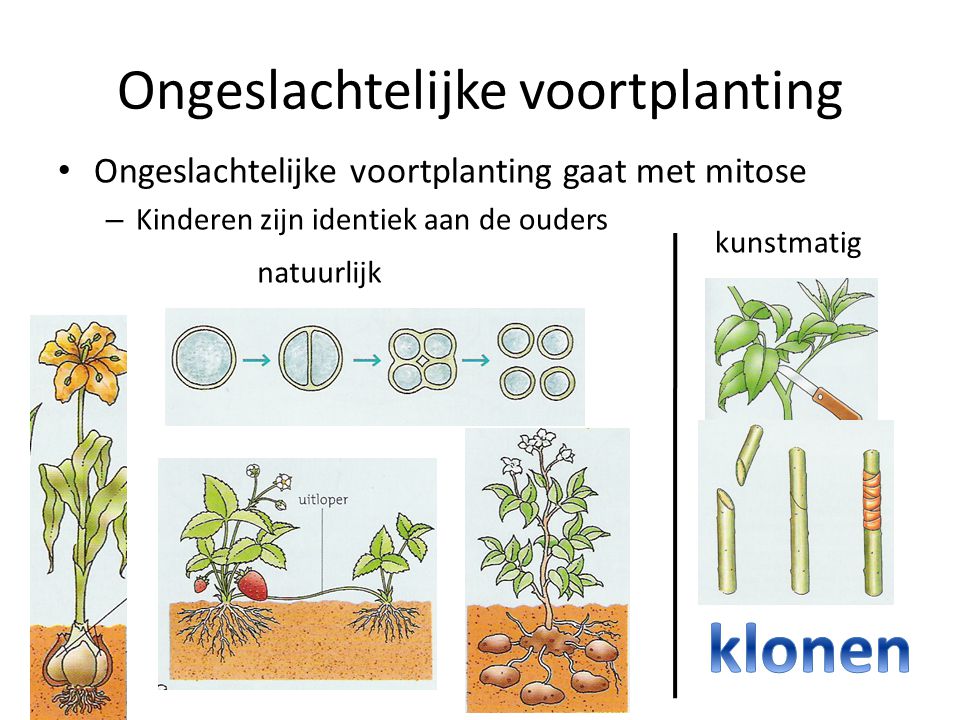 Geslachtelijke voortplanting
- Voortplantingsorganen plant: bloemen
Twee geslachtscellen versmelten -> bevruchte eicel
Meiose!
Recombinatie van DNA
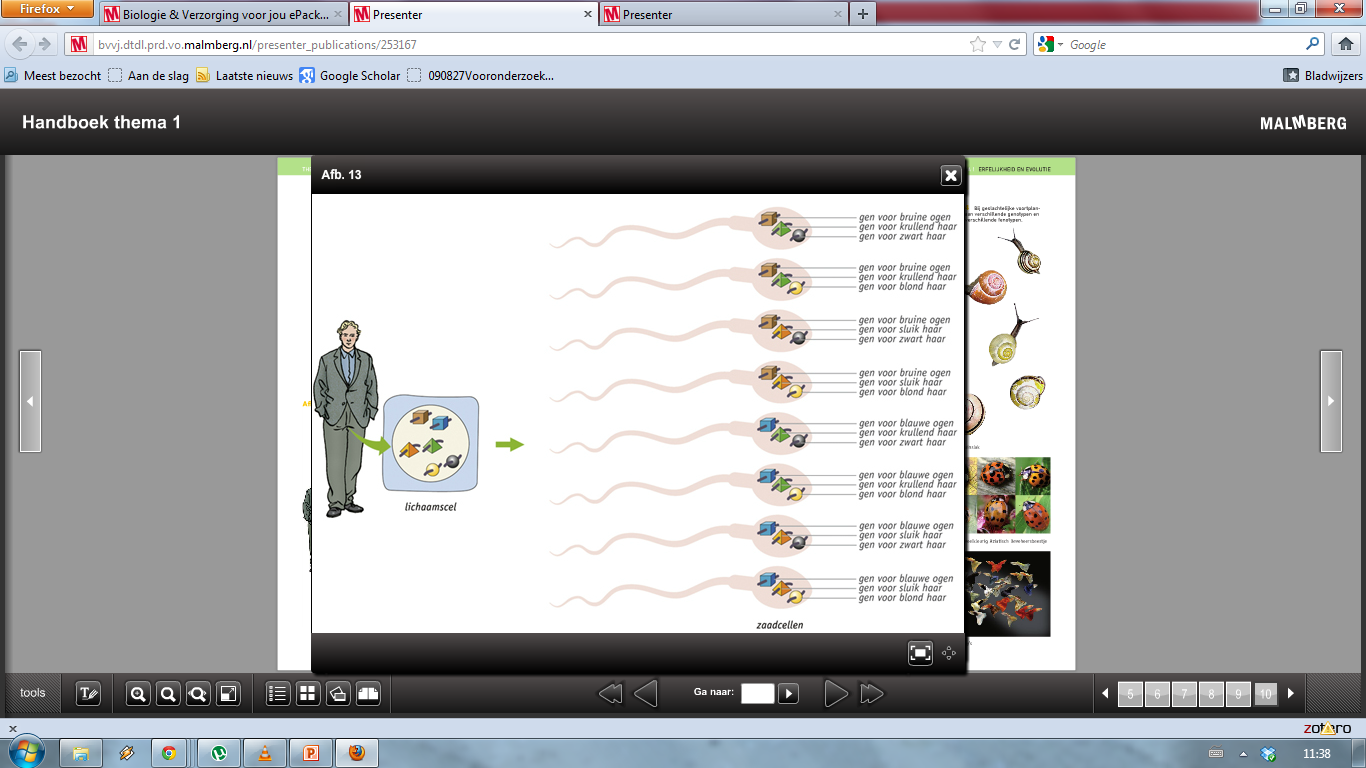 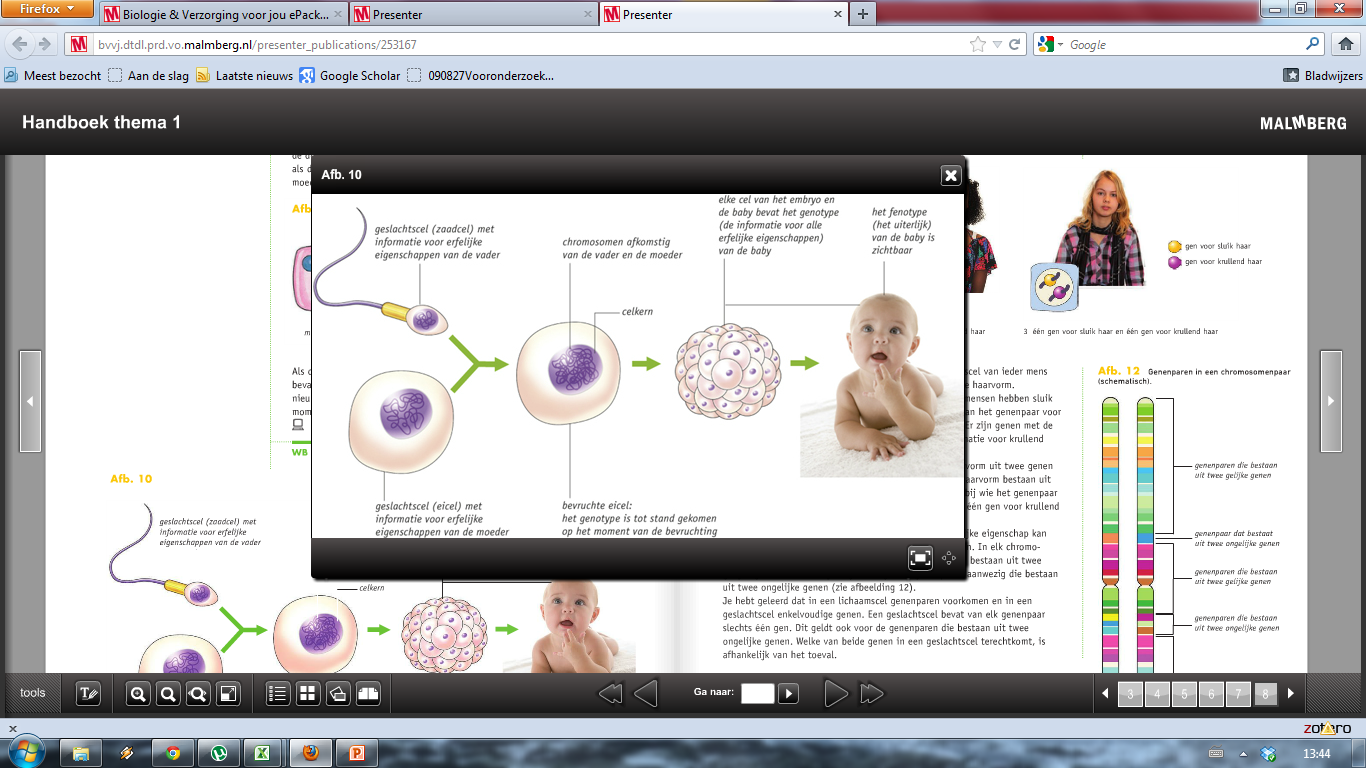 Bouw van een bloem
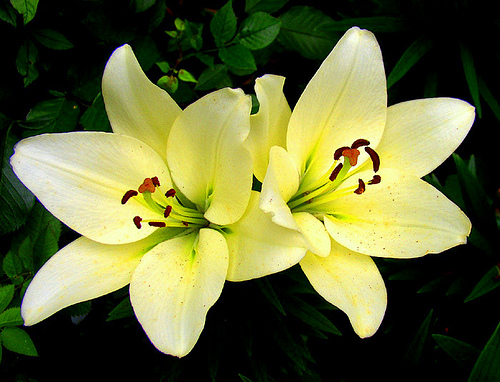 KroonbladerenMeeldraden
 - Helmknop - Helmdraad
Stamper
Stempel
Stijl
Vruchtbeginsel
Kroonbladeren
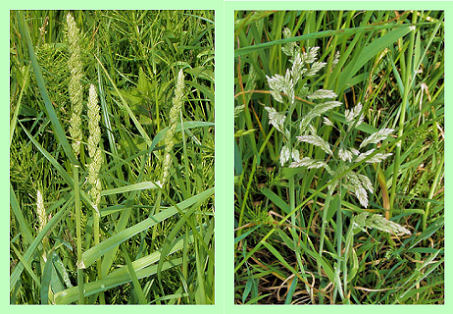 Gekleurd of groen
Groot of klein
Los of vergroeid
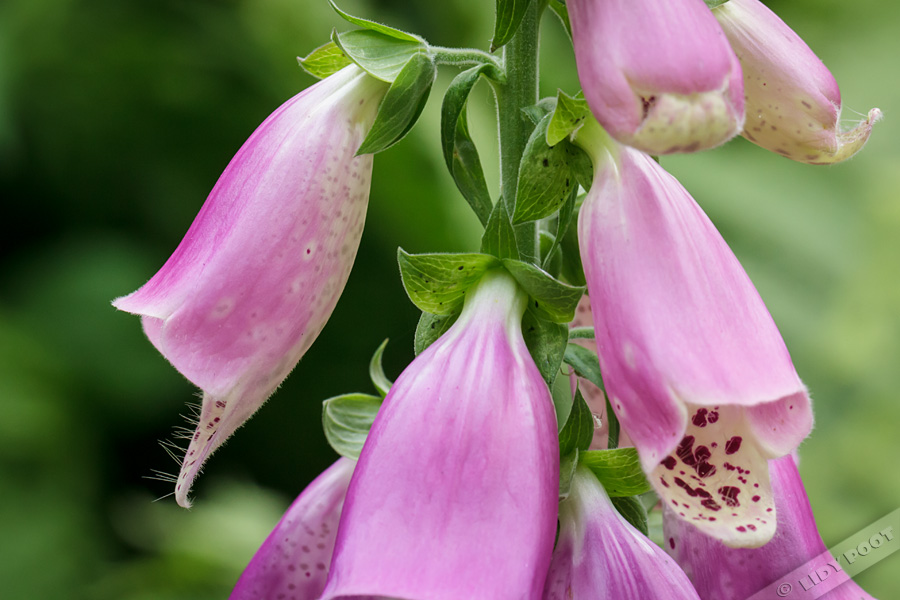 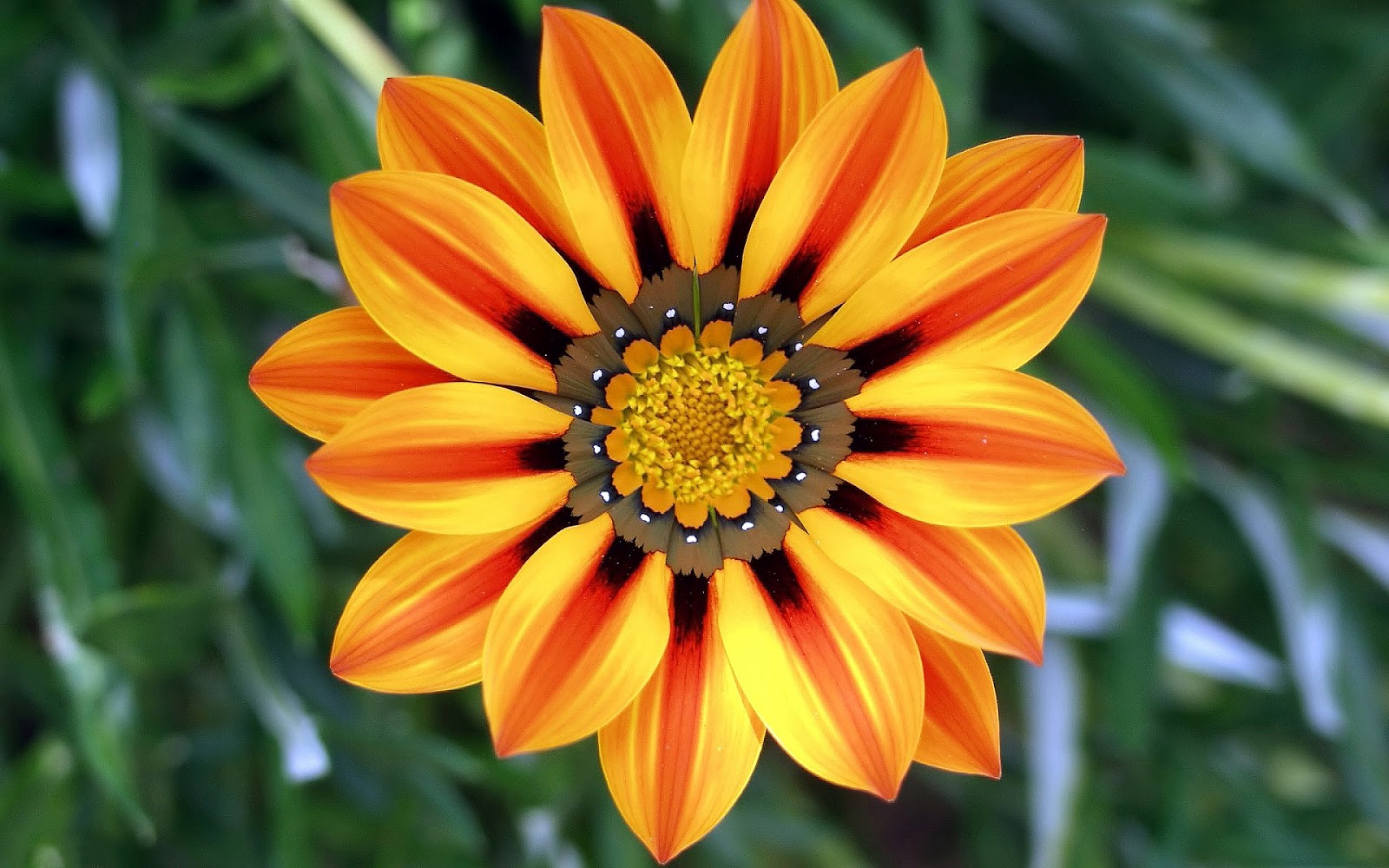 Functie: het aanlokken van insecten
bloemkelk
Vergroeid of los

Beschermen de bloem in de knop tegen kou en uitdroging.
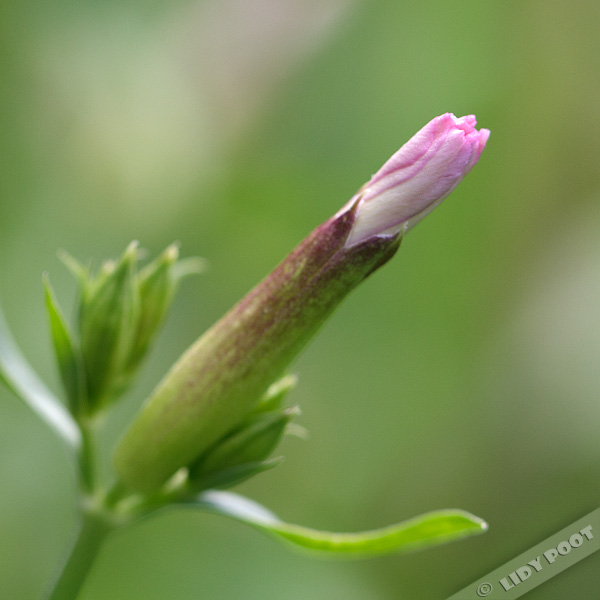 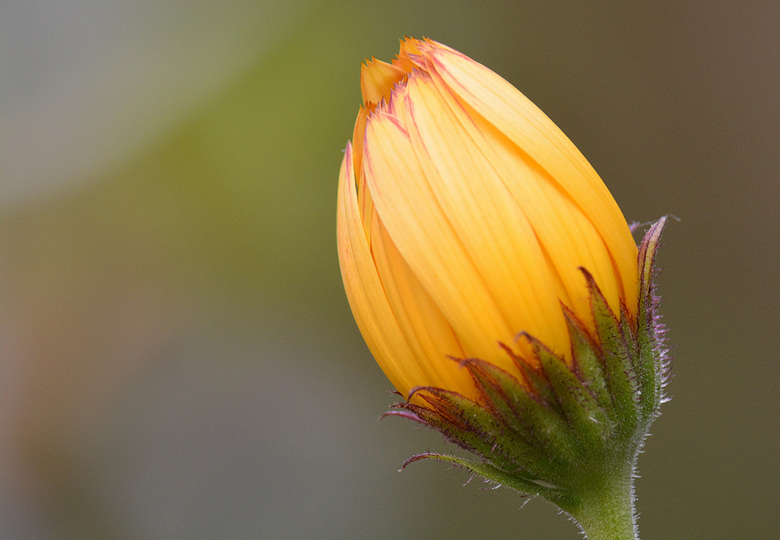 Meeldraden
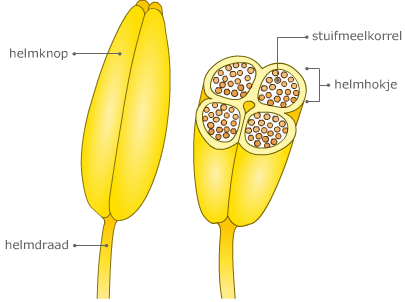 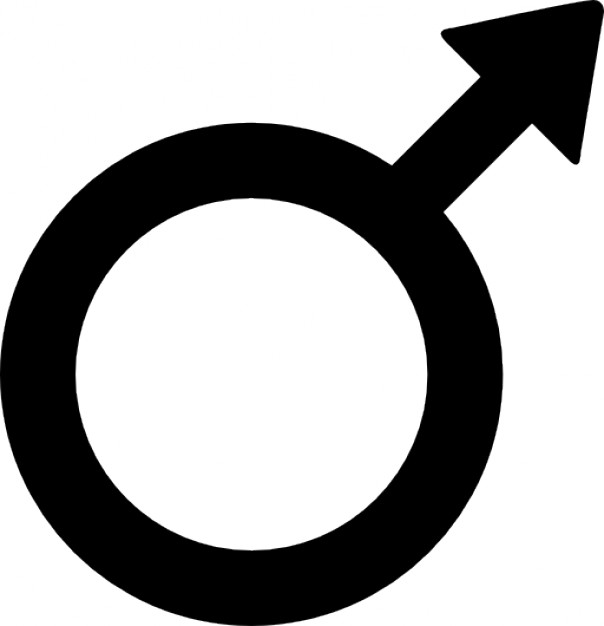 Stuifmeelkorrels zijn de mannelijke geslachtscellen

Ontstaan door meiose!
Stampers
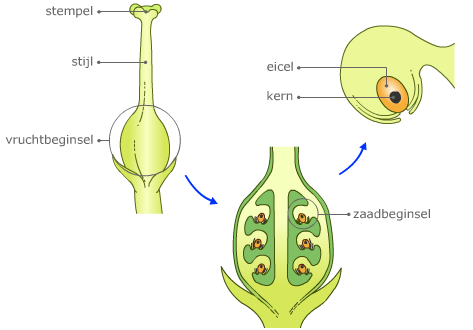 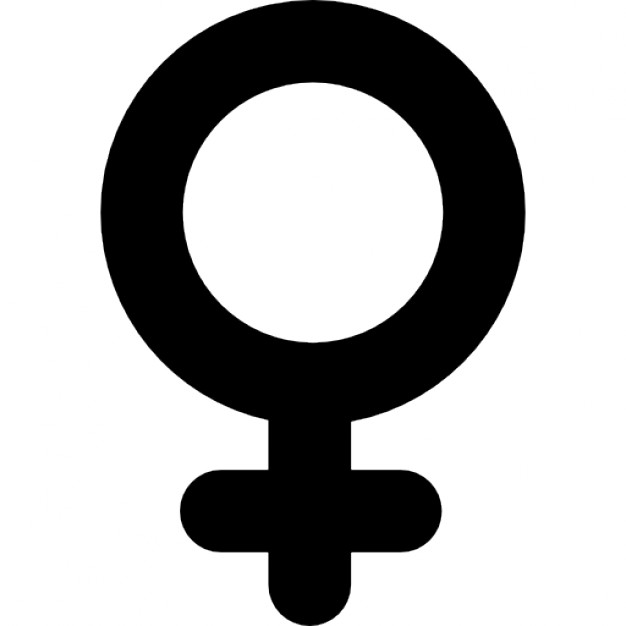 In de zaadbeginsels ontstaan eicellen.

Ze ontstaan door meiose!
Vrouwelijk – mannelijk -tweeslachtig
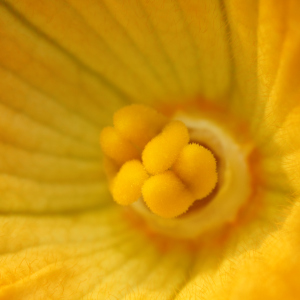 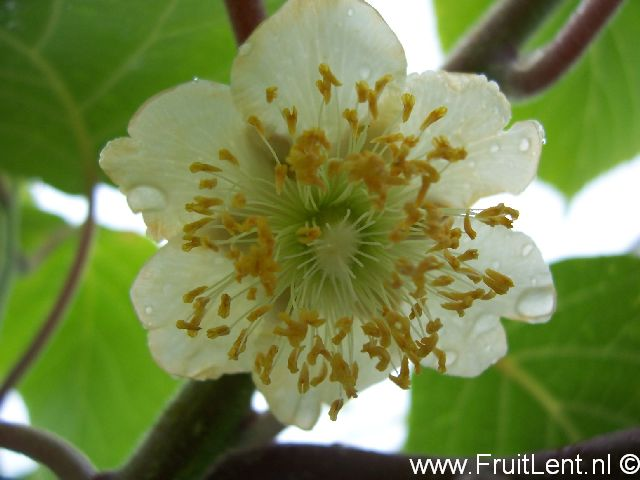 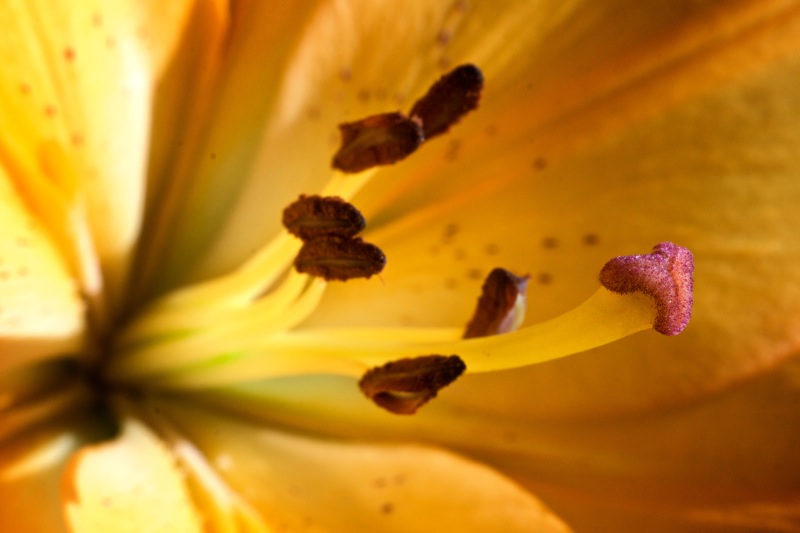 Basisstof 6
Bestuiving, bevruchting en verspreiding
Doelstelling
Doelstelling 11
Je kunt beschrijven wat bestuiving is en je kunt kenmerken van insectenbloemen en windbloemen noemen
Doelstelling 12
Je kunt beschrijven hoe bevruchting bij zaadplanten verloopt en welke veranderingen er naar de bevruchting in het vruchtbeginsel plaatsvinden
Doelstelling 13
Je kunt uit afbeeldingen van (delen van) planten afleiden hoe de vruchten en de zaden worden verspreid
Voortplanting planten
Bestuiving
Het overbrengen van stuifmeel op de stamper van dezelfde soort
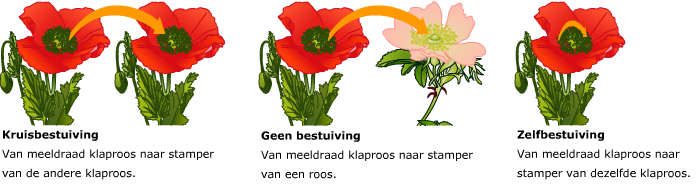 Windbloemen
Kleine bloemen
stamper en meeldraden buiten de bloem
Veel stuifmeel
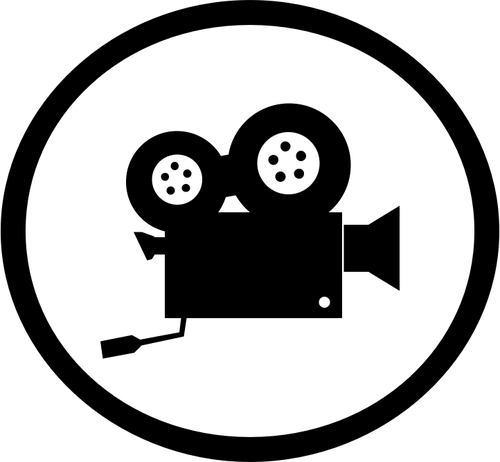 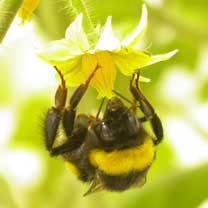 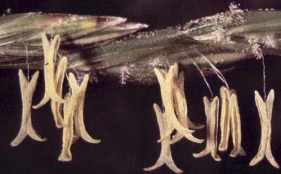 Insectenbloemen 
-grote opvallende bloemen
-stamper en meeldraden in de bloem
-weinig stuifmeel
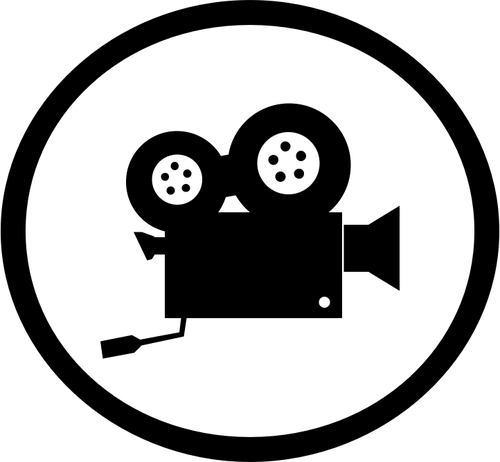 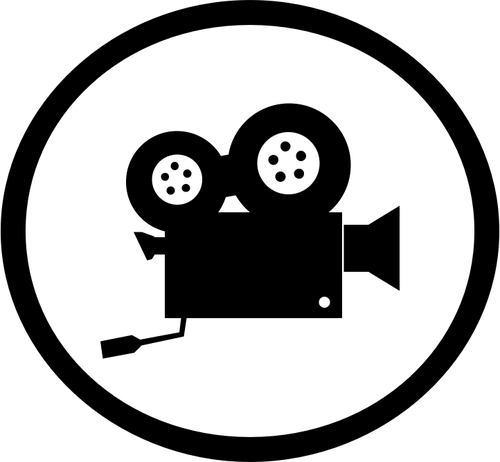 Bevruchting
De kernen van de stuifmeelkorrel en de eicel smelten samen
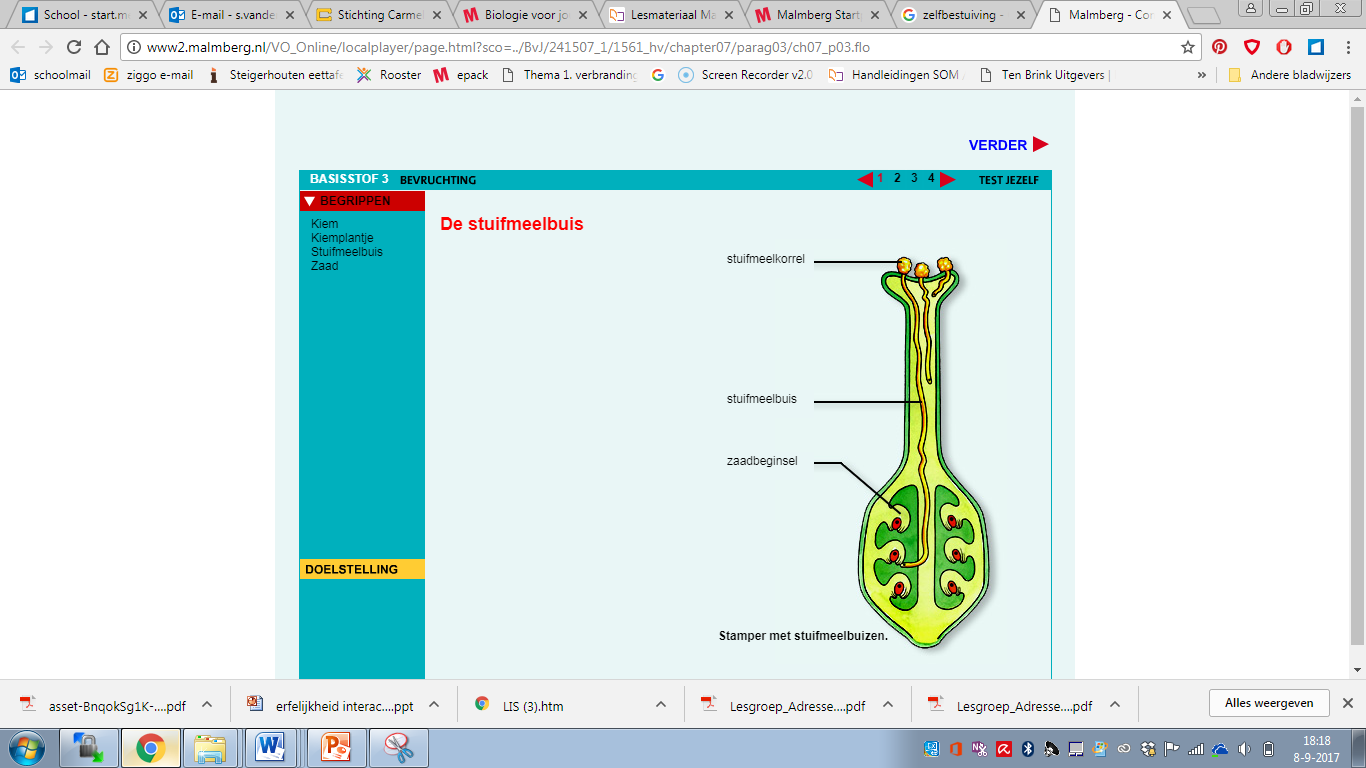 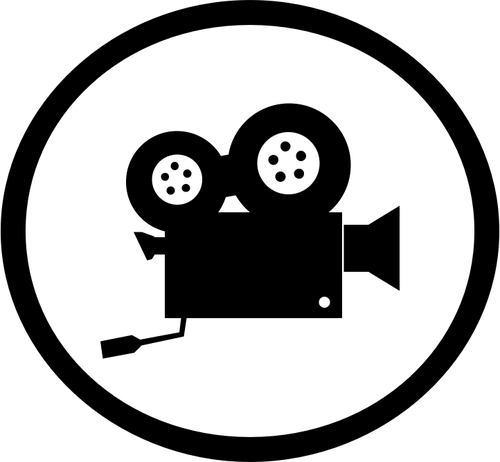 Ontwikkeling van een vrucht
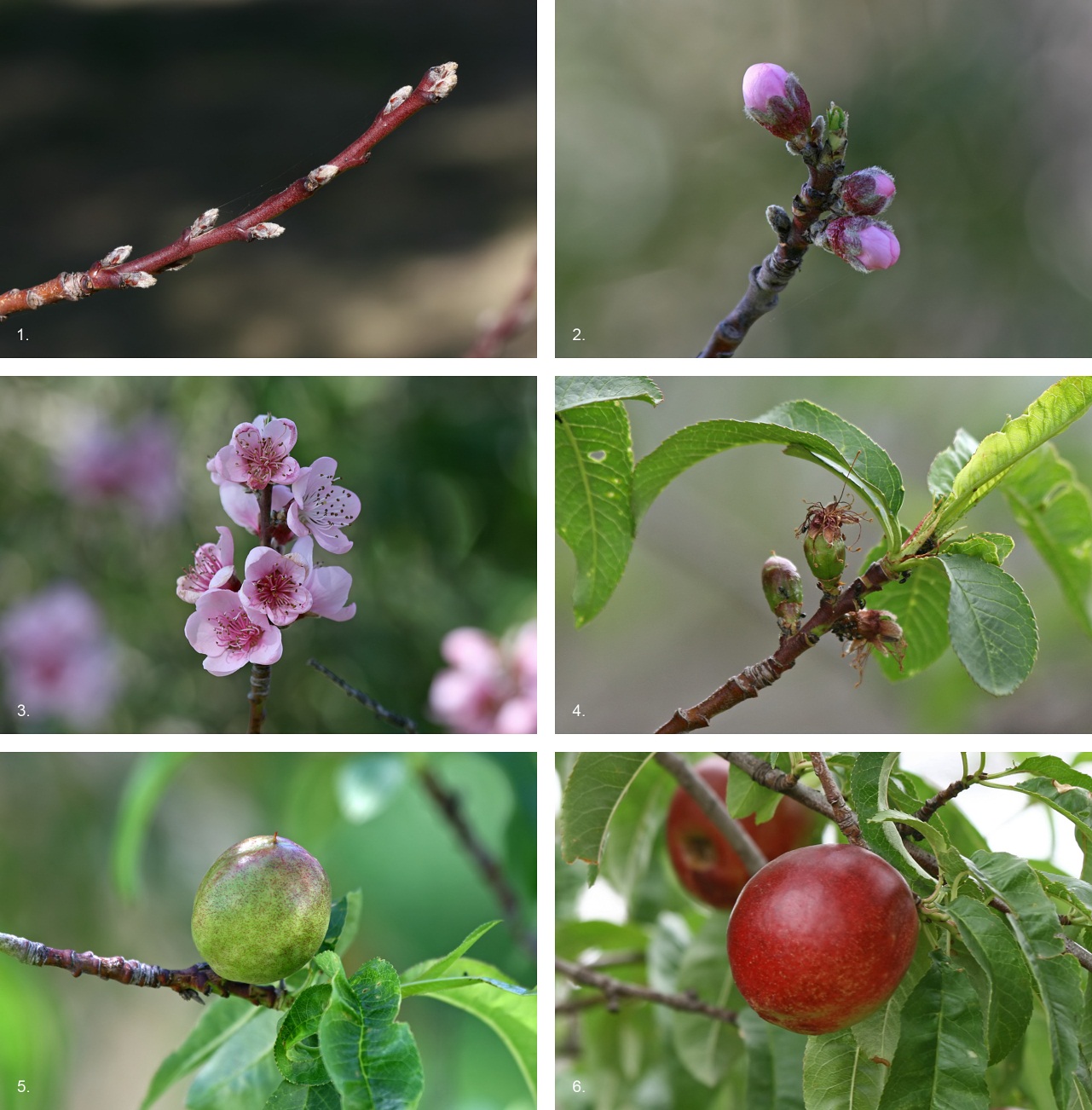 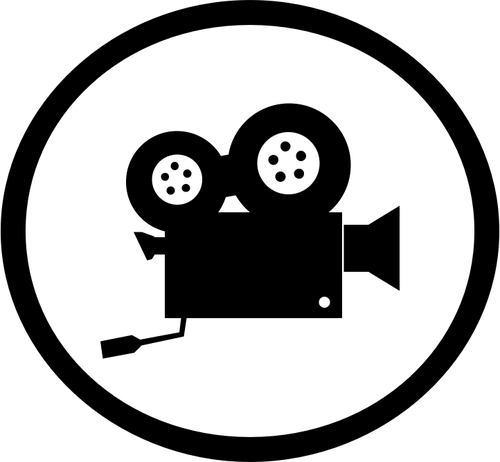 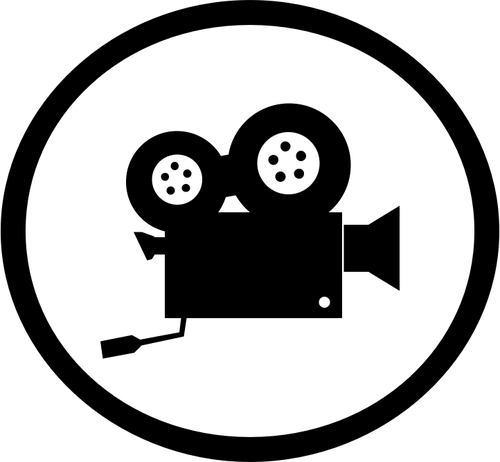 Zaadverspreiding
Het verspreiden van (vruchten met) zaden
wind
Uitwerpselen dieren
Plakken aan dieren
Zaden worden ‘weggespoten’
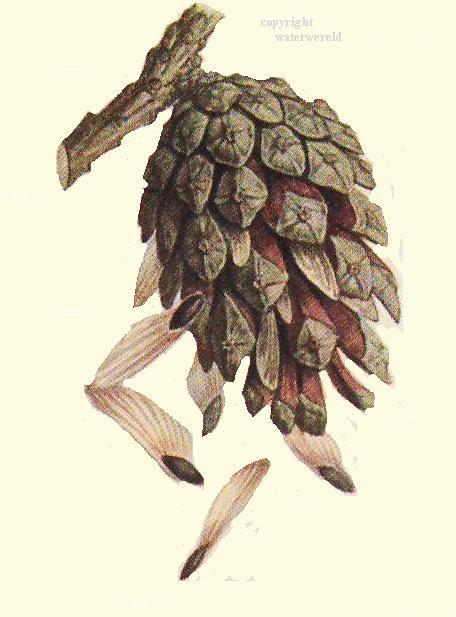 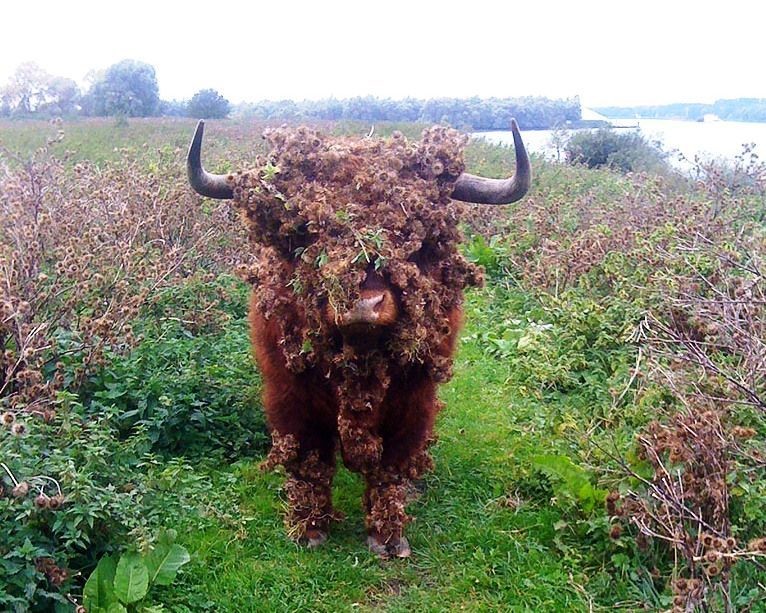 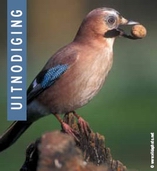 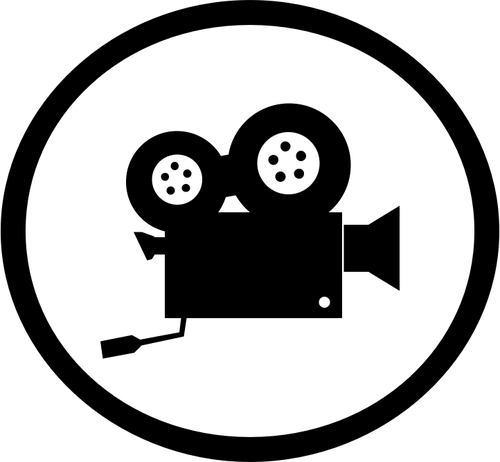 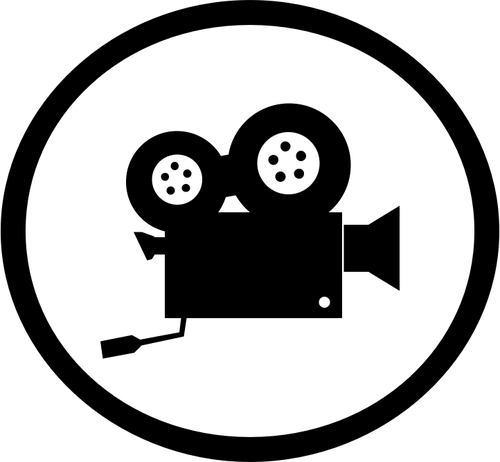 Basisstof 7
Ontkieming, groei en ontwikkeling
Doelstelling
Doelstelling 14
Je kunt de ontkieming van een zaad en verdere groei en ontwikkeling van een kiemplant omschrijven
Doelstelling 15
Je kunt van een eenjarige, tweejarige en meerjarige planten kenmerken noemen en voorbeelden geven
Klas 1
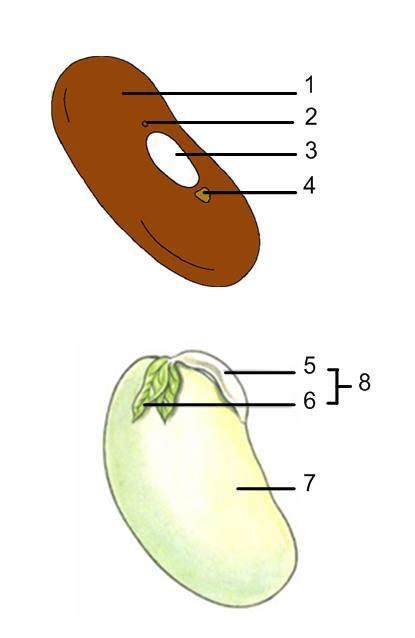 Zaadhuid
Poortje
Navel 
Hartvormig bultje
Worteltje
Blaadjes
Zaadlob (bevat zetmeel, eiwitten en vetten)
kiem
Ontkieming
Afhankelijk van:
Gunstige temperatuur
Aanwezigheid water
Aanwezigheid zuurstof
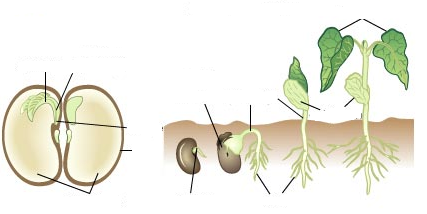 Groei
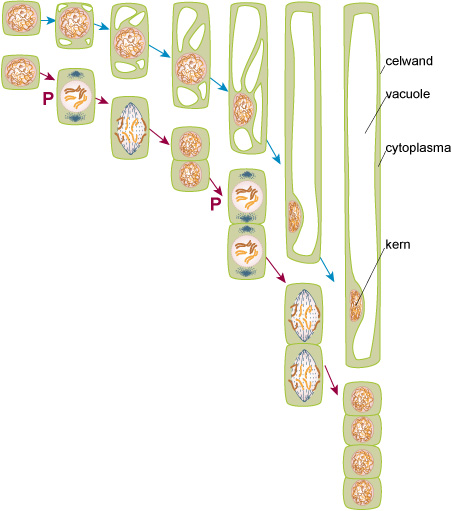 celdeling
plasmagroei
celstrekking
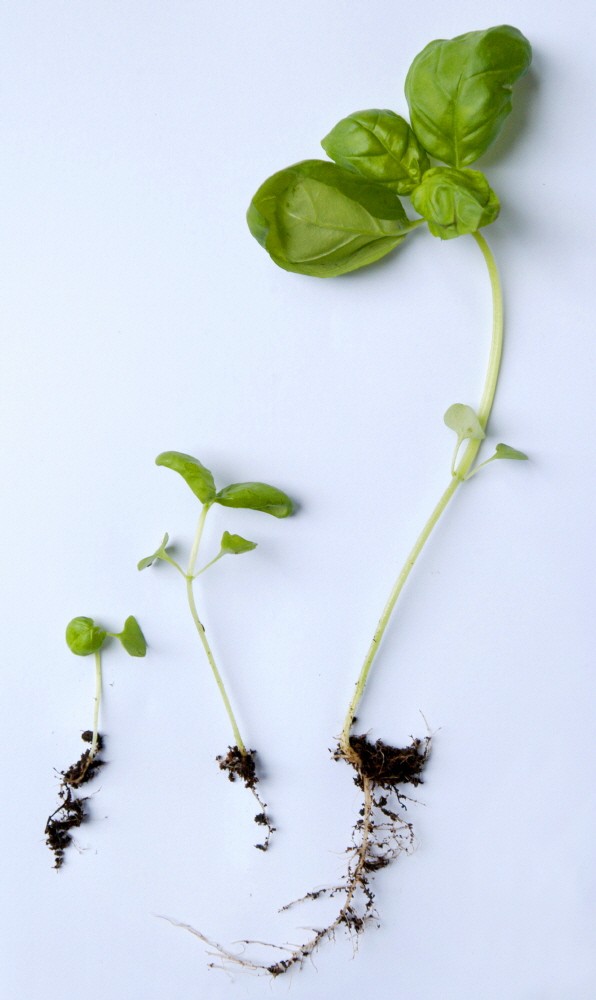 Ontwikkeling
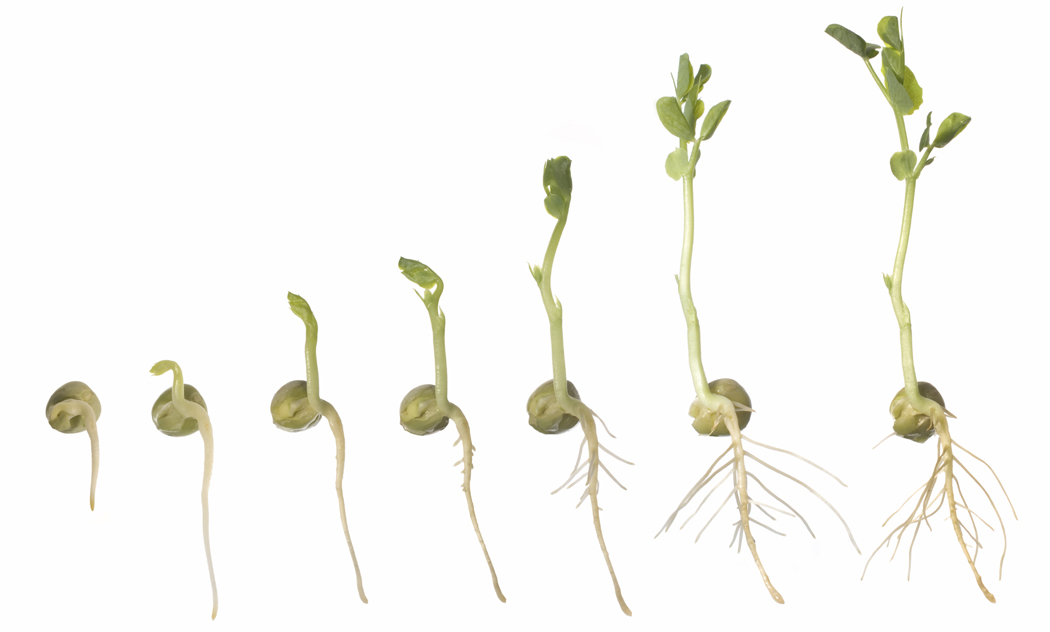 Verandering in de bouw van organen:
Vertakking wortels
Ontstaan zijtakken, bladeren, bloemen
Ontstaan vruchten en zaden
Levenscyclus
Eenjarige planten: 
Deze cyclus duurt 1 jaar. De moederplant sterft na de vorming van vruchten en zaden.
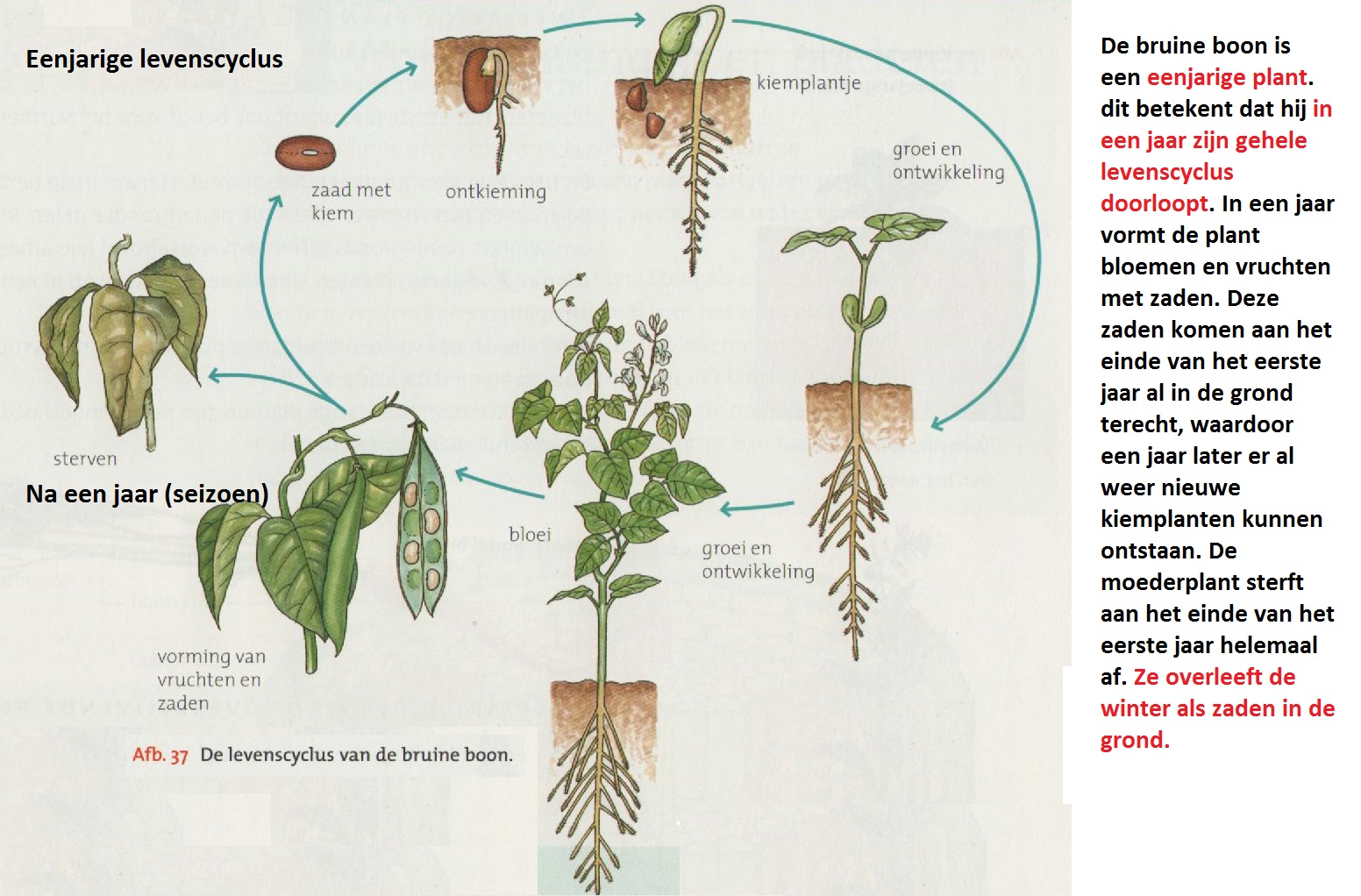 Tweejarige planten: 
Deze cyclus duurt 2 jaar. De moederplant sterft na de vorming van vruchten en zaden.
Meerjarige planten: 
De moederplant sterft niet na de vorming van vruchten en zaden. En kan dus meerdere jaren vruchten en zaden vormen
Herhaling
Wat weten we nog? Bs 1
3 Weefsels blad
Stevigheid bladeren
Functie bladeren
Fotosynthese –wat –waar –hoe
Huidmondjes
Wat weten we nog? Bs 2
Functies wortels
Functies stengels
Vaatbundels
Functie ,ligging en bouw houtvaten
Functie, ligging en bouw bastvaten
vezels
Wat weten we nog? Bs 3
Organisch – anorganisch
Stofwisseling
Verbranding
Fotosynthese en verbranding
Wat weten we nog? Bs 4
Assimilatie
Welke stoffen kunnen van glucose worden gemaakt?
Wat weten we nog? Bs 5
Geslachtelijke voortplanting – ongeslachtelijke voortplanting
Deling 
bollen – knollen 
Uilopers – wortelstokken
Stekken – enten
Bouw van een bloem
Eenslachtig - tweeslachtig
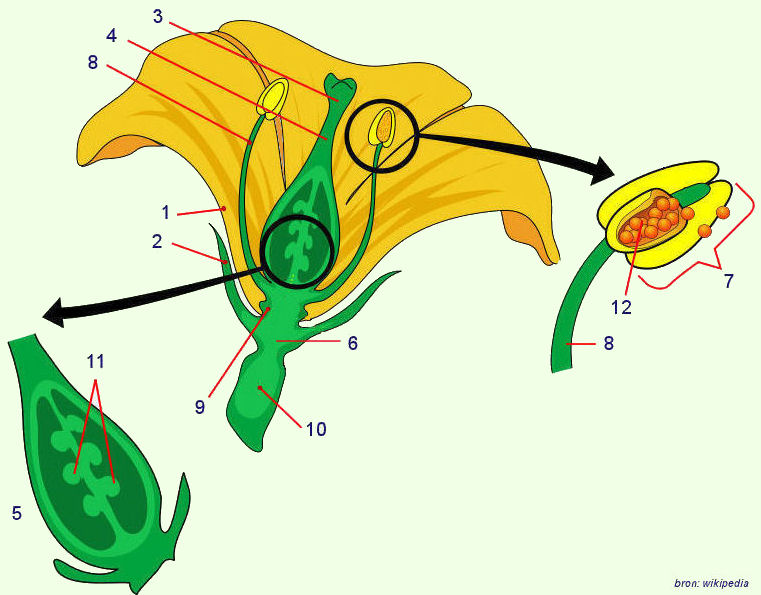 Wat weten we nog? Bs 6
Bestuiving
Insectenbloemen –windbloemen
Bevruchting
Ontstaan vrucht
Verspreiding vruchten en zaden
Wat weten we nog? Bs 7
Onderdelen zaad
Ontkieming
Groei
Ontwikkeling 
Eenjarig – tweejarig -meerjarig
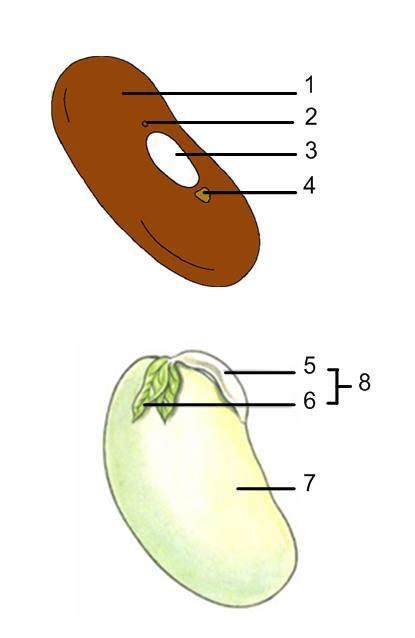